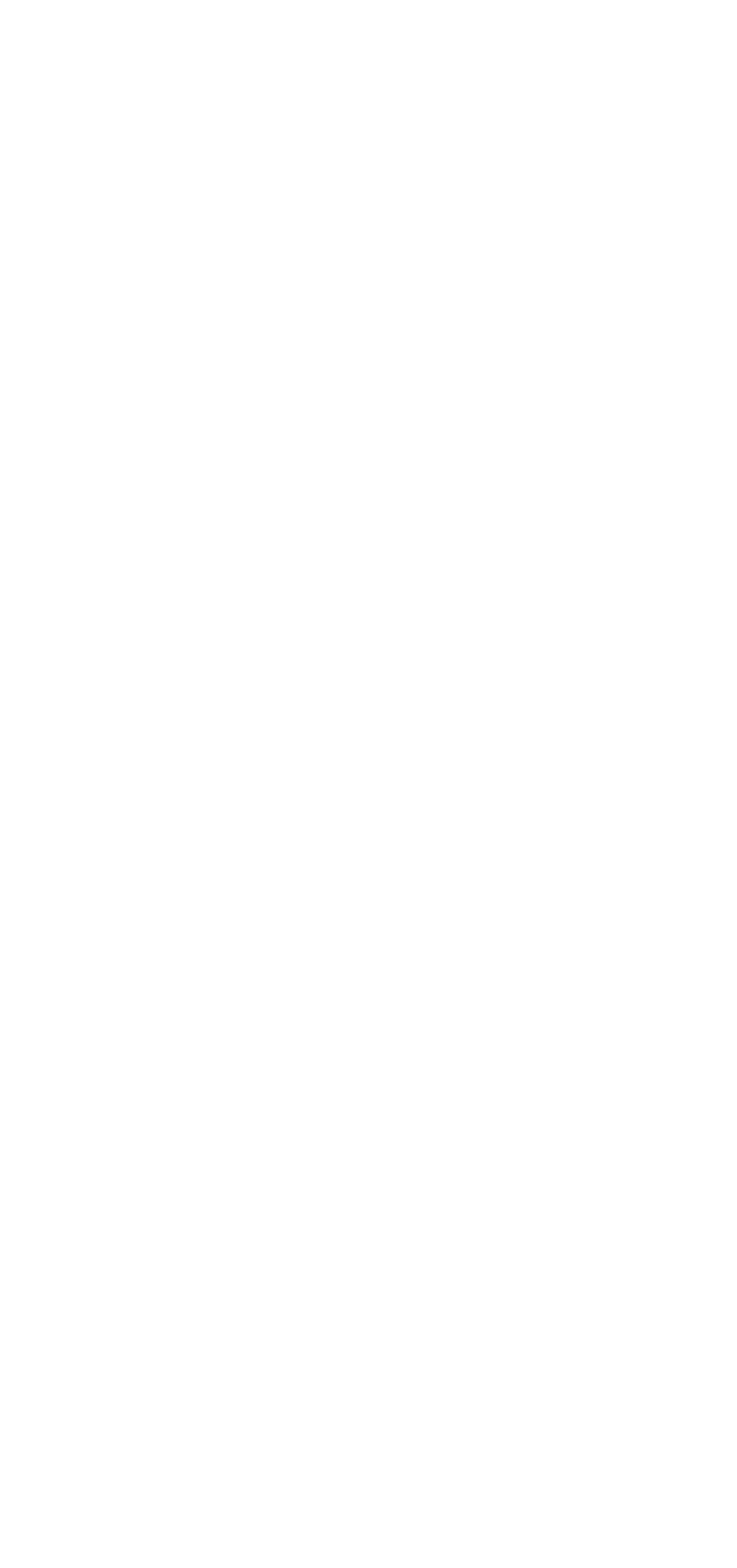 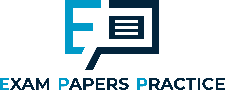 Theme 1: Markets, consumers and firms
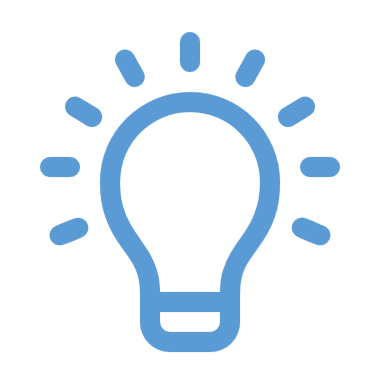 1.3.5 Understanding the customer
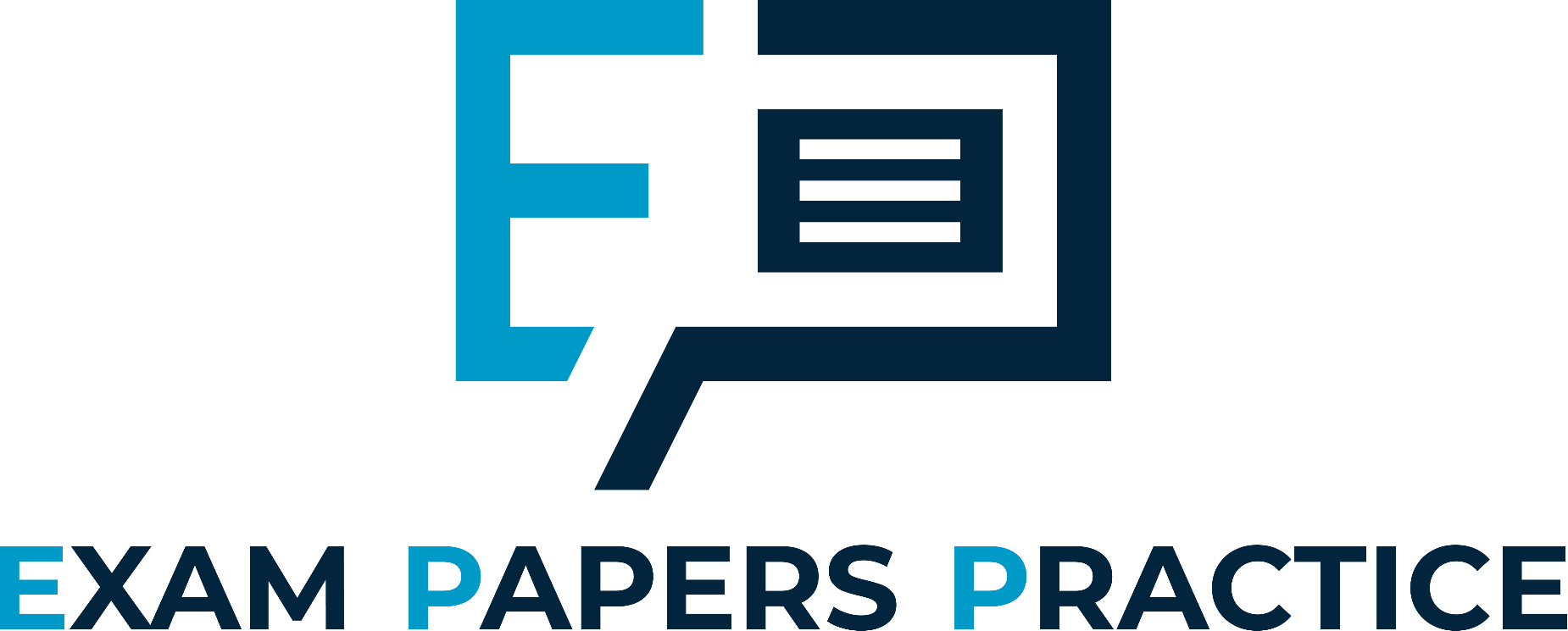 Market segmentation
Identify the purpose of market segmentation 
Identify the types of market segments 
Evaluate how market segmentation can help a firm target customers.
For more help, please visit www.exampaperspractice.co.uk
© 2025 Exams Papers Practice. All Rights Reserved
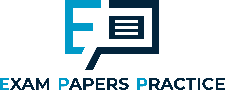 Recall
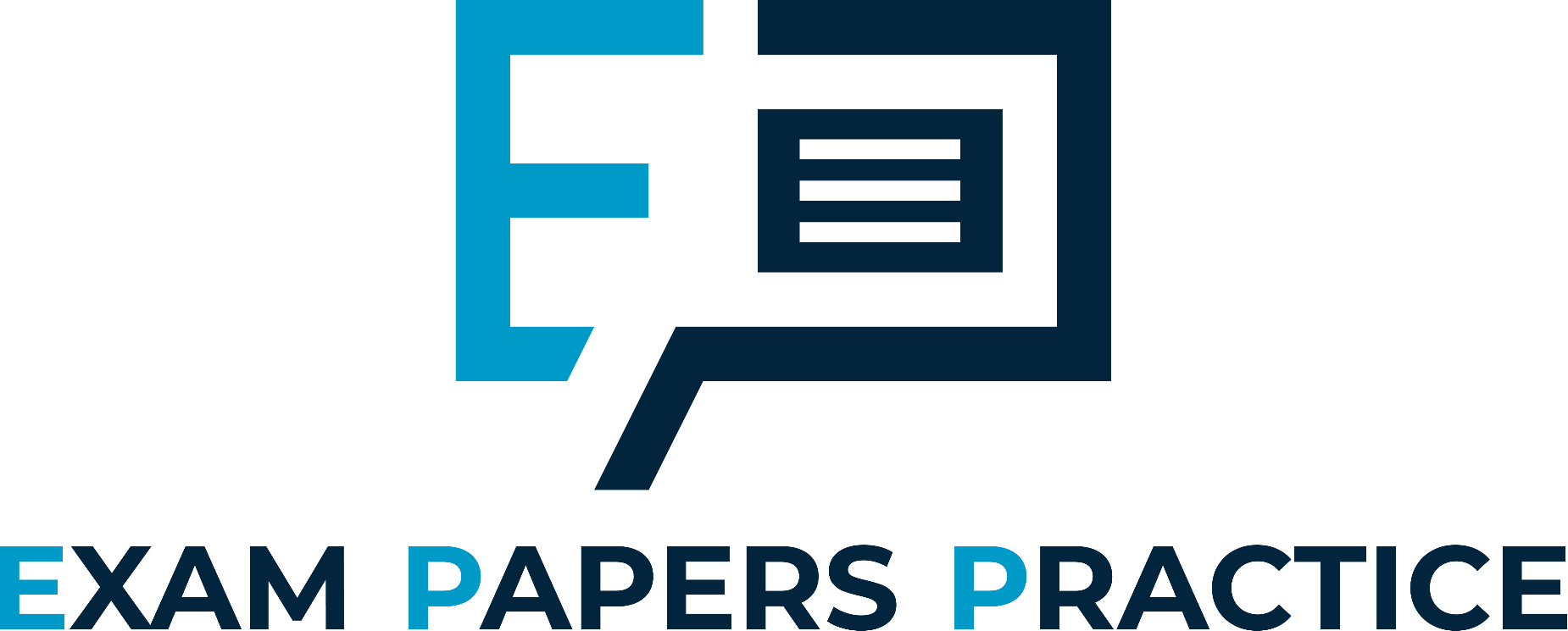 For more help, please visit www.exampaperspractice.co.uk
© 2025 Exams Papers Practice. All Rights Reserved
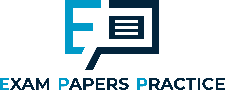 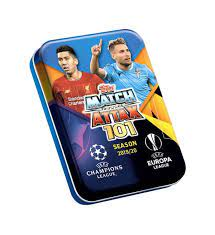 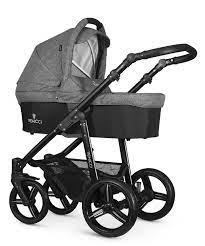 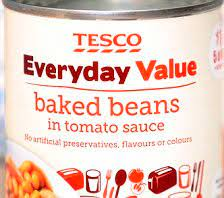 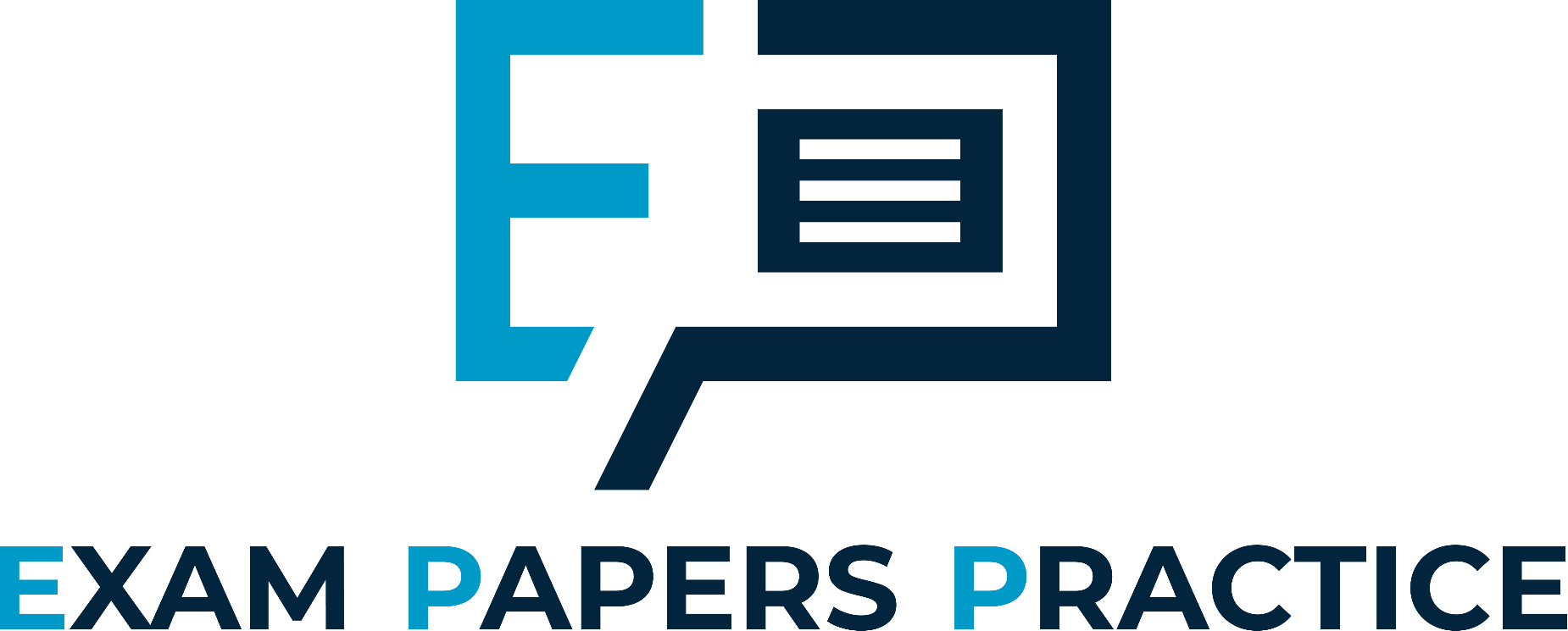 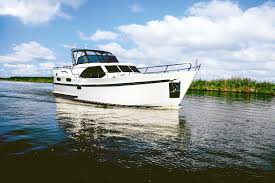 Describe the customer/consumer
For more help, please visit www.exampaperspractice.co.uk
© 2025 Exams Papers Practice. All Rights Reserved
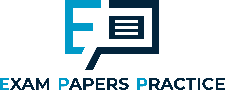 Market segmentation occurs when the market is split into subgroups of consumers with similar characteristics

This helps to identify different types of consumer and different wants and needs

Segmentation methods include:
Demographic
Geographic
Income
Behavioural
Market segmentation
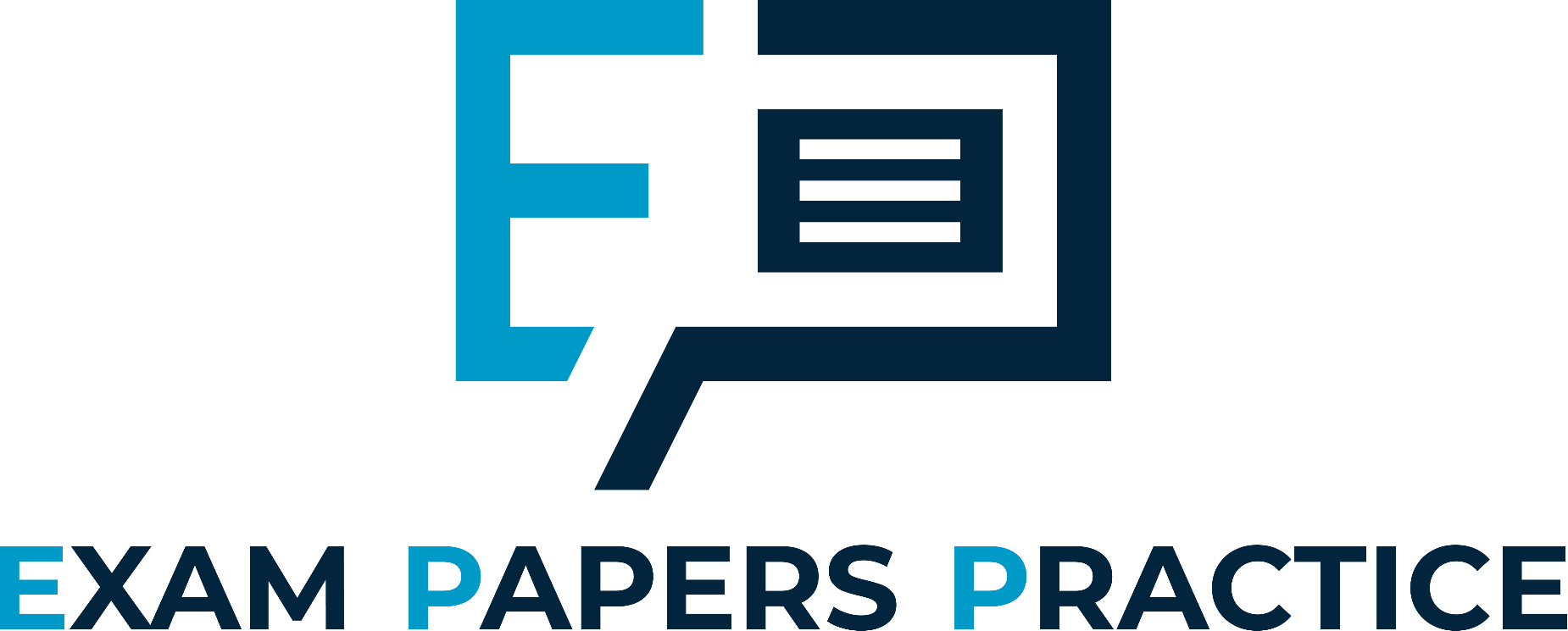 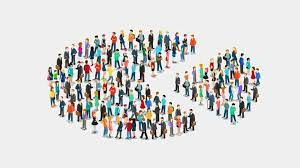 For more help, please visit www.exampaperspractice.co.uk
© 2025 Exams Papers Practice. All Rights Reserved
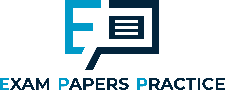 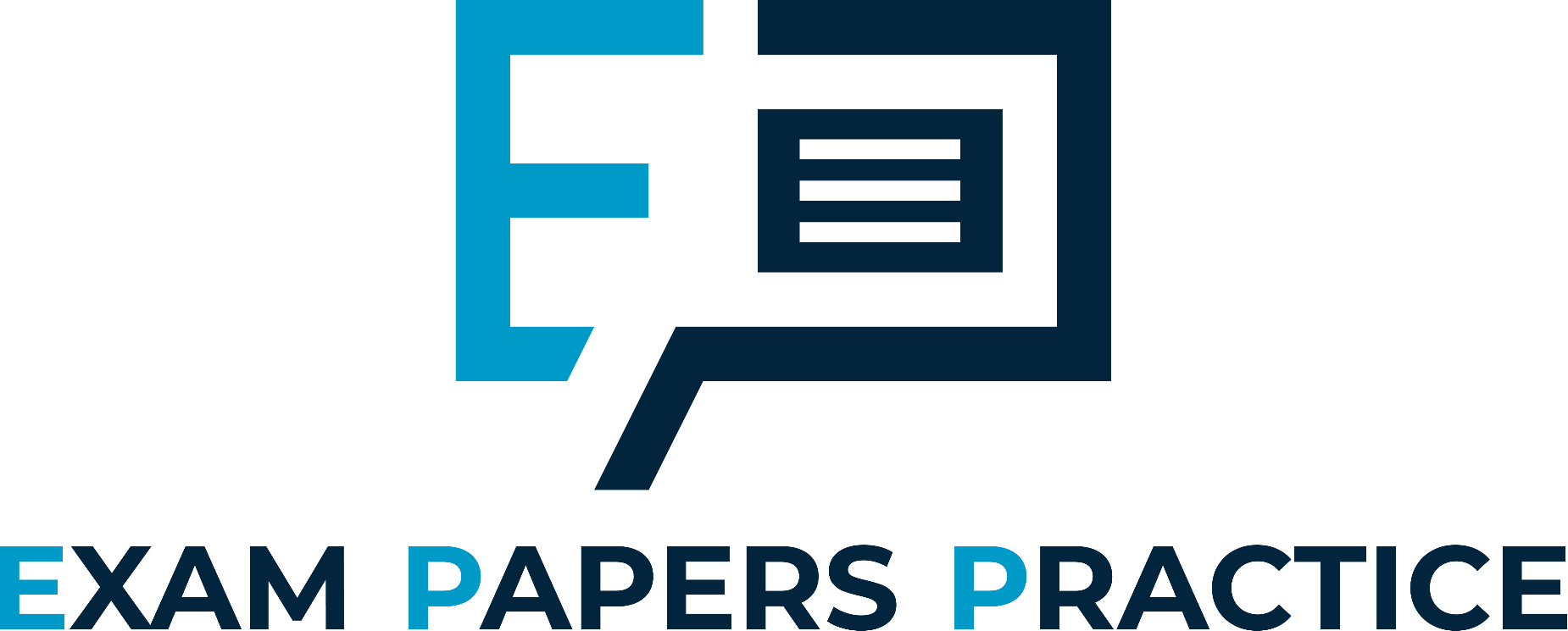 Demographic segmentation
For more help, please visit www.exampaperspractice.co.uk
© 2025 Exams Papers Practice. All Rights Reserved
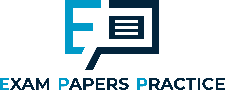 Geographic segmentation
Geographic segmentation defines market categories based on where people live e.g. regions, cities or neighbourhoods.
People in different geographical areas display different characteristics and needs e.g. 
The South East of England is generally warmer than Scotland
Tastes and traditions vary between countries
Infrastructure in rural areas will differ from that of cities

Task Identify some products or services which are only used in certain geographical locations and explain why.
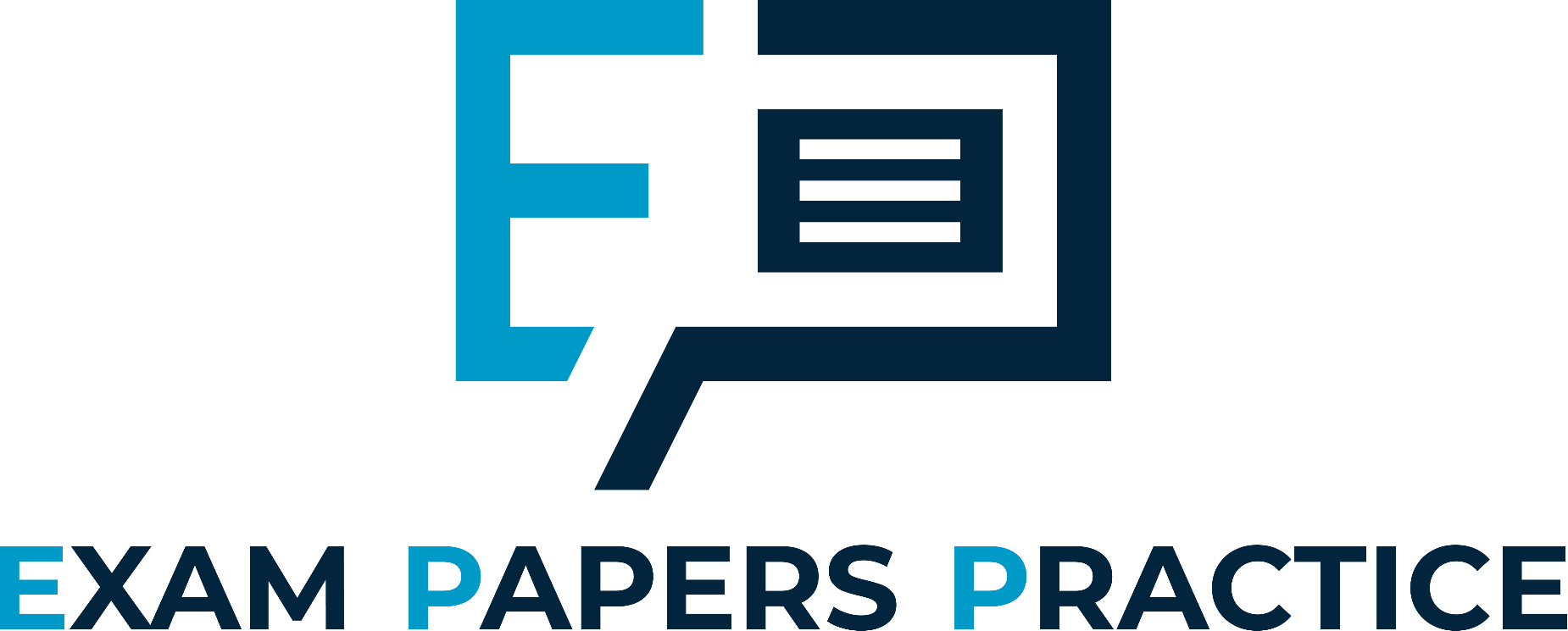 For more help, please visit www.exampaperspractice.co.uk
© 2025 Exams Papers Practice. All Rights Reserved
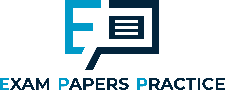 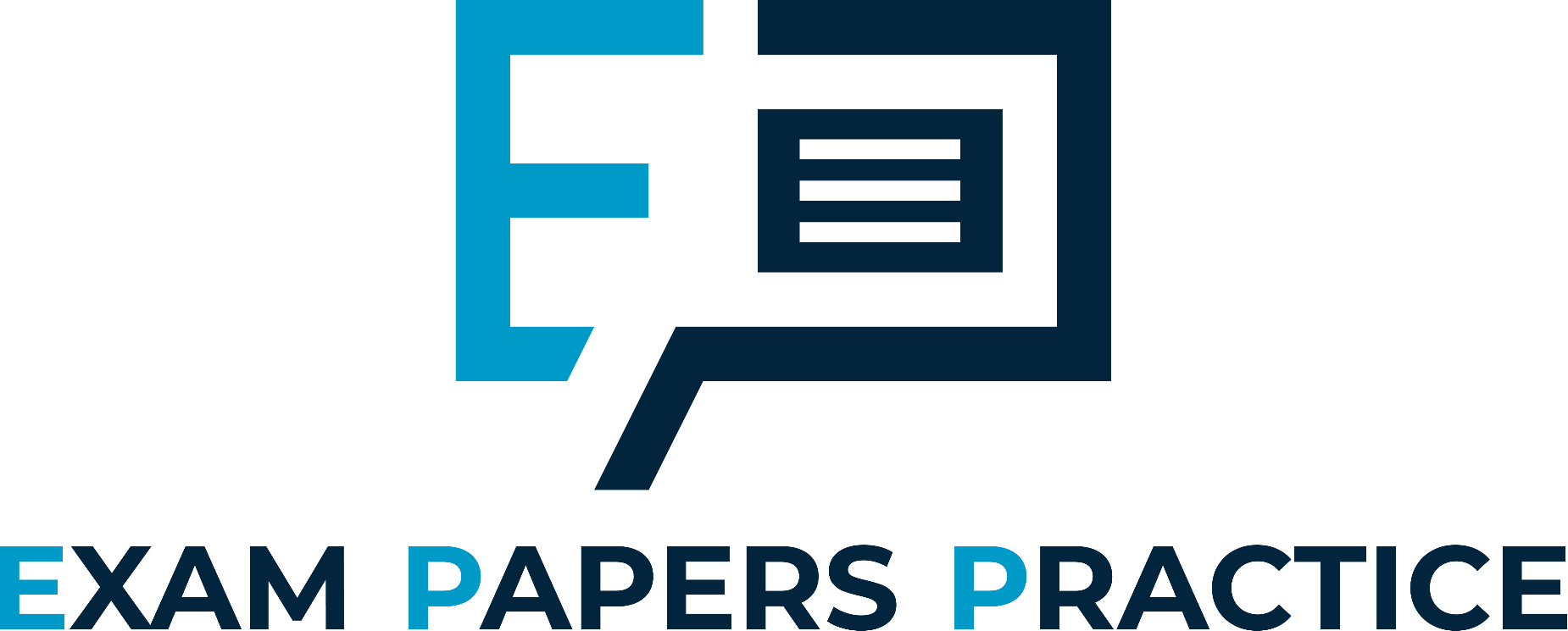 Income segmentation
For more help, please visit www.exampaperspractice.co.uk
© 2025 Exams Papers Practice. All Rights Reserved
Characterises subgroups based on the behavioural patterns of the consumer rather than their characteristics

Reasons for making purchases e.g. needs, emotional, rewards
Frequency of purchase e.g. heavy user or light user
Time of purchase e.g. seasonal, weekly, late at night
Brand loyalty
Method of purchase e.g. online
Triggers e.g. response to digital marketing
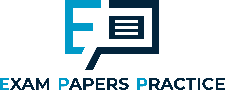 Behavioural segmentation
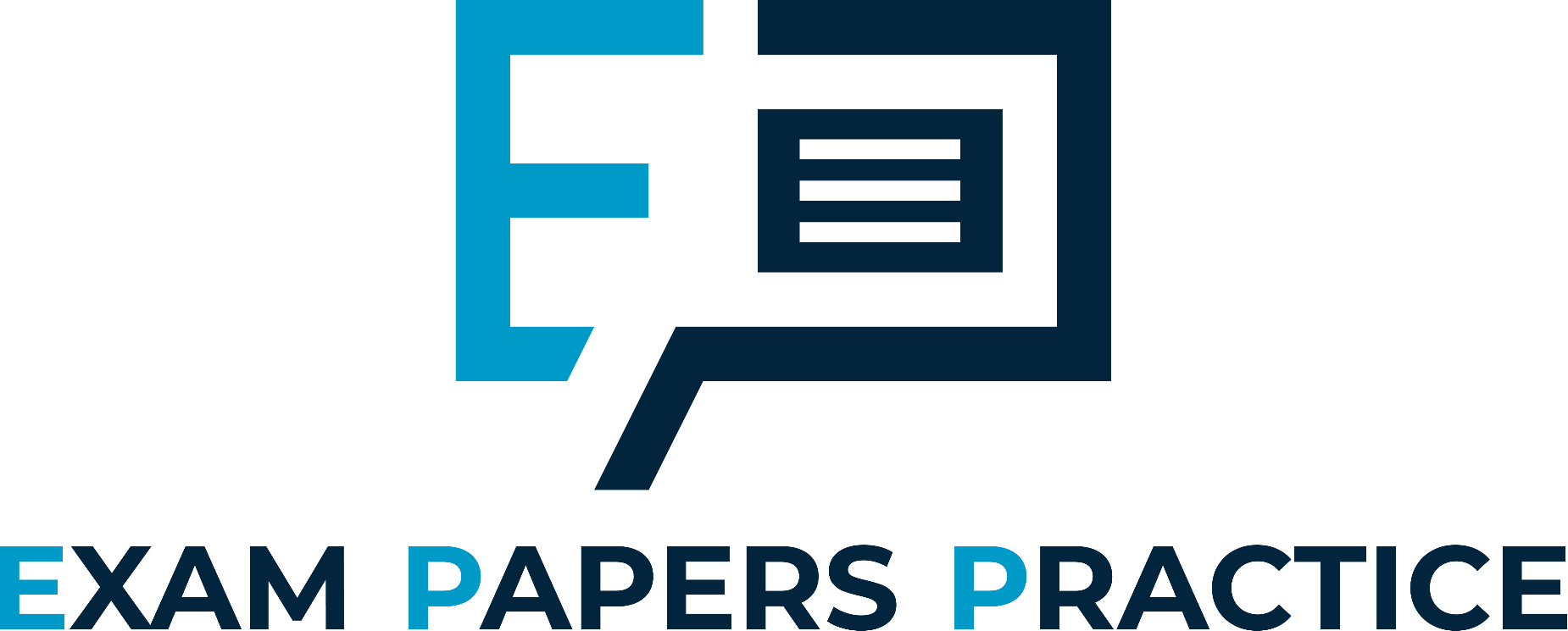 For more help, please visit www.exampaperspractice.co.uk
© 2025 Exams Papers Practice. All Rights Reserved
Benefits of market segmentation
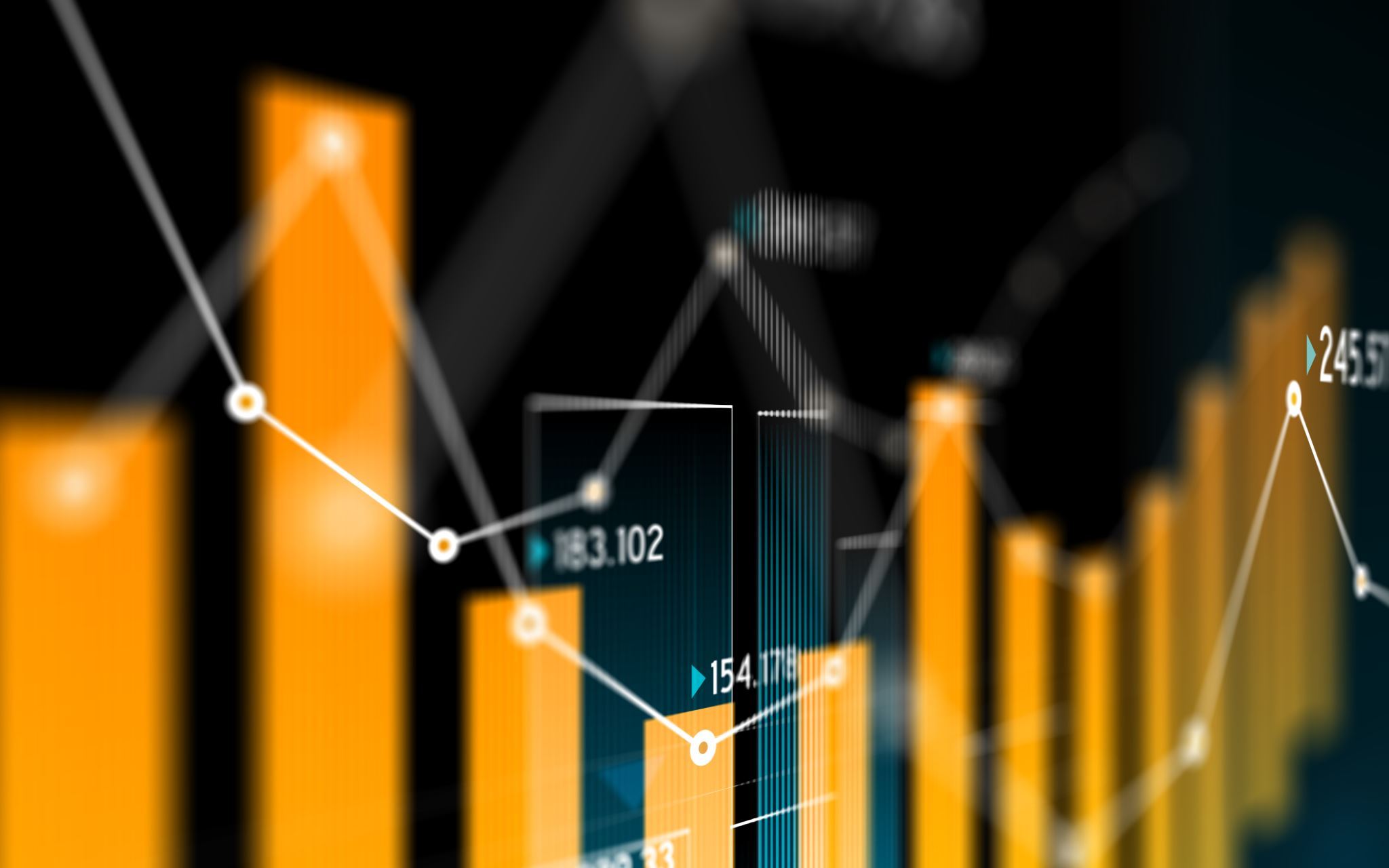 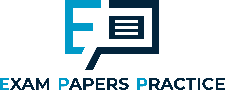 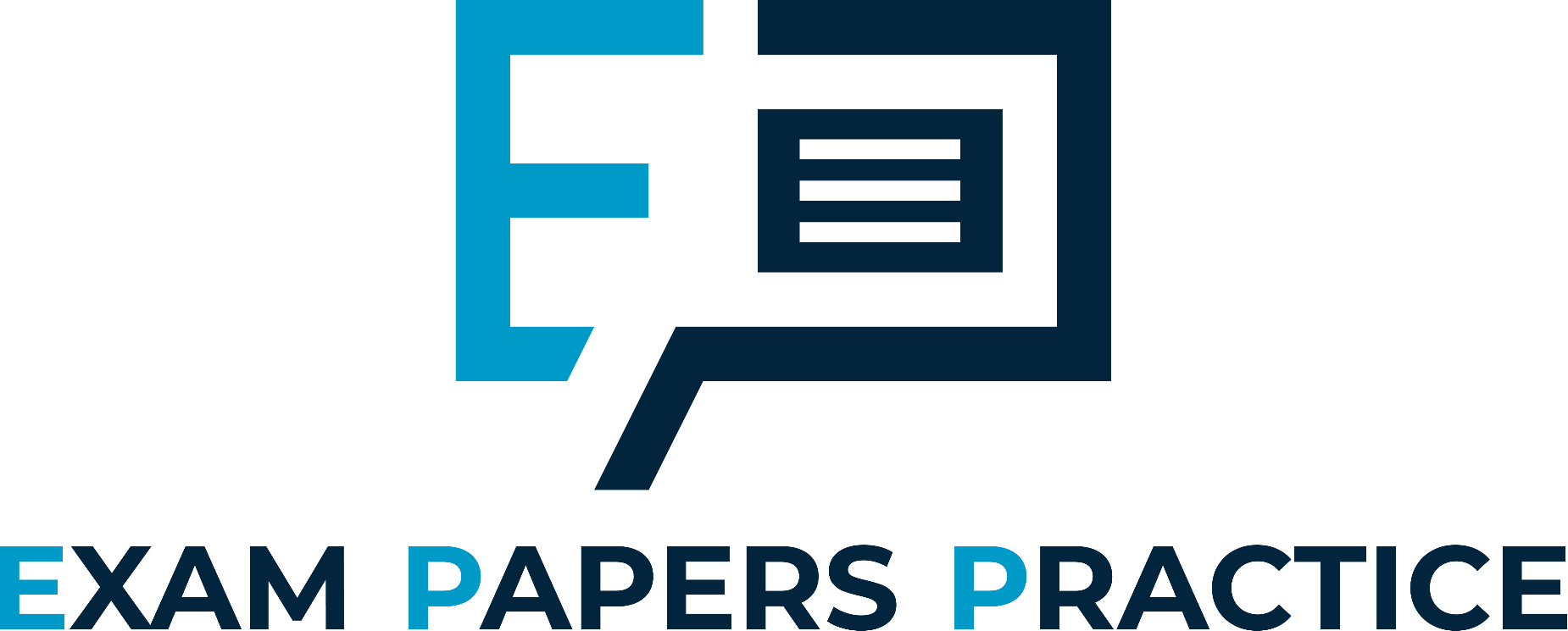 List the benefits of market segmentation 
There are a number of benefits for a firm that uses market segmentation as part of its market research:

Advertising can be targeted at specific market segments so that advertising spend is more effective
The most profitable and least profitable customers can be identified
Least profitable markets can be avoided
It becomes easier to identify new products
It helps the firm improve existing products and customer service

Task : Identify and analyse the limitations of market segmentation
For more help, please visit www.exampaperspractice.co.uk
© 2025 Exams Papers Practice. All Rights Reserved
Task 1 
Select one industry e.g. watches, jewellery,  mobile phones, hotels
Identify how the market is segmented

Task 2 
Using a mind-map create 2 customers – use segmentation to describe their features – suggest products based on these features. (show your understanding of the customer).
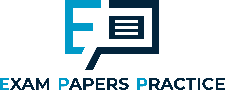 In pairs
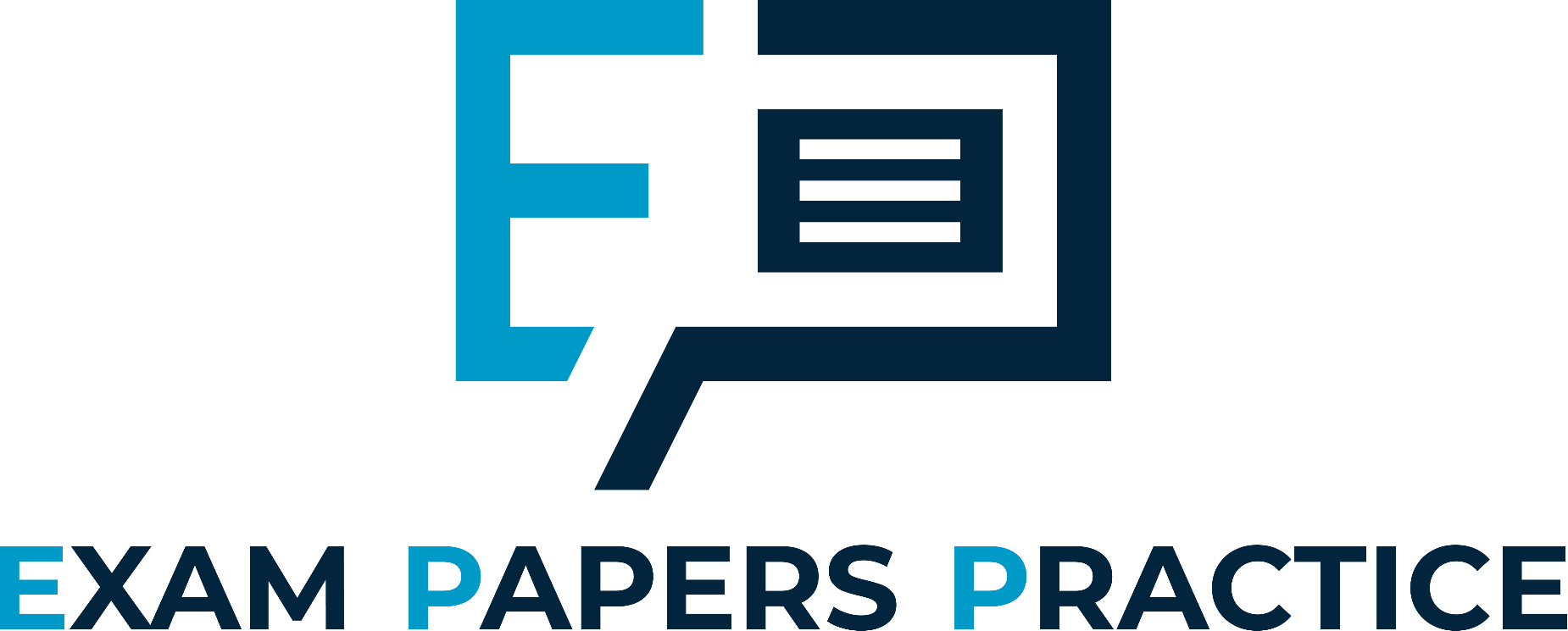 For more help, please visit www.exampaperspractice.co.uk
© 2025 Exams Papers Practice. All Rights Reserved
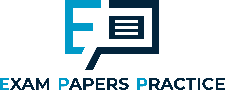 The UK coffee shop market is a rapidly growing industry, with a revenue of £10.1 billion in 2019, and it is expected to reach £12.4 billion by 2024. Market research can help coffee shops understand their customers and target them effectively.
What are the customer preferences for coffee shops in the UK?

What is the demographic of coffee shop customers in the UK?

What is the competitive landscape of the UK coffee shop market?

How can coffee shops effectively market to their target audience?
.
What are the trends in the UK coffee shop market?
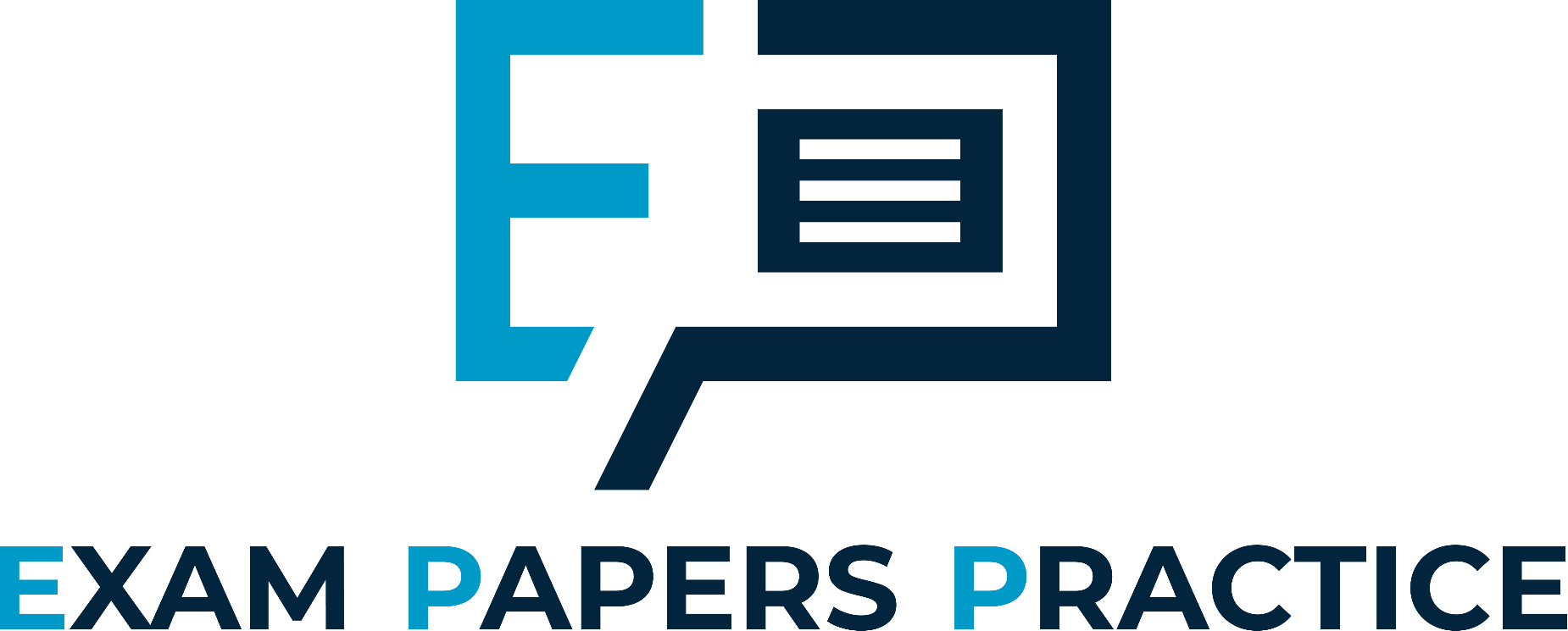 For more help, please visit www.exampaperspractice.co.uk
© 2025 Exams Papers Practice. All Rights Reserved
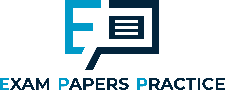 Market research can be used to understand customer preferences, such as preferred coffee flavors, types of coffee drinks, and food options.

Market research can help identify the demographic of coffee shop customers, such as age, gender, income, and education level, and use this information to target marketing efforts effectively.

Market research can be used to analyze the competition, such as the number of coffee shops in the area, pricing strategies, and unique selling points.

Market research can help identify the most effective marketing channels and messaging that resonates with the target audience, such as social media platforms, promotions, and events

Market research can be used to understand the latest trends, such as the growing demand for plant-based milk options, environmentally-friendly packaging, and contactless payments. Coffee shops can use this information to adapt their offerings and remain competitive.
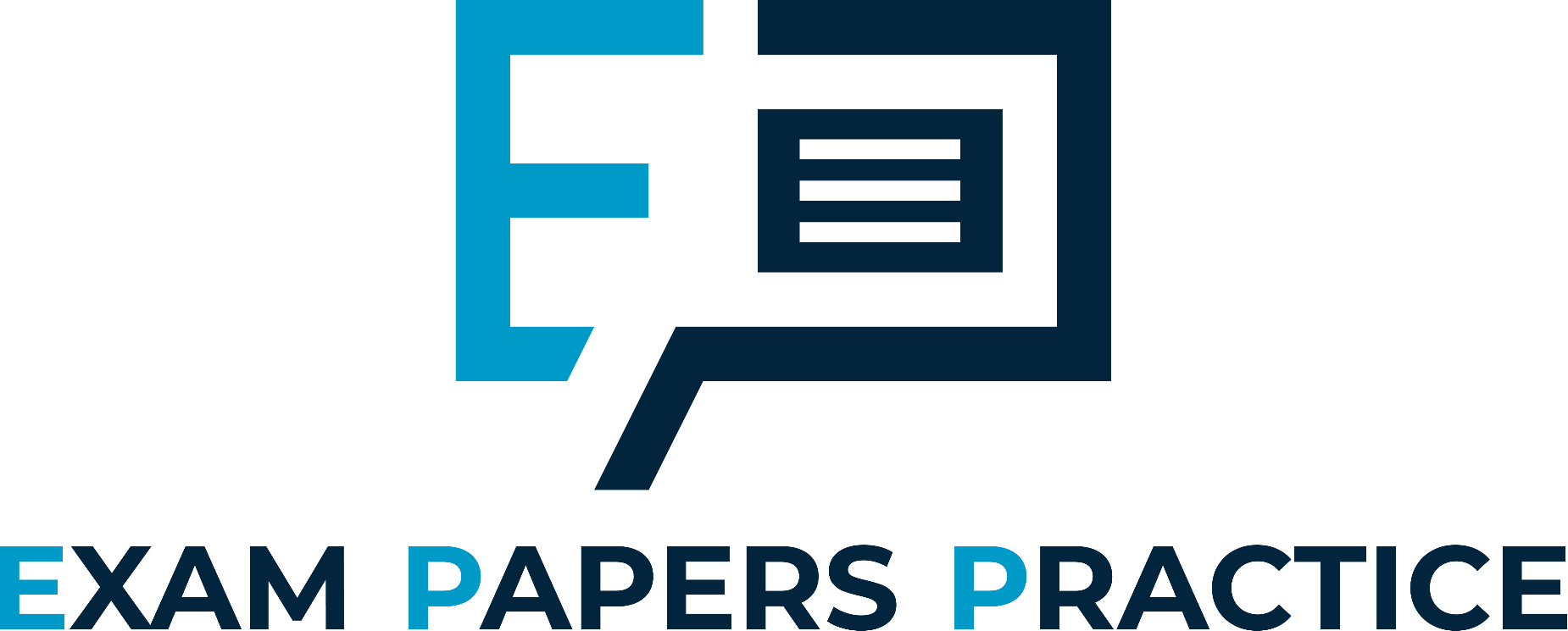 For more help, please visit www.exampaperspractice.co.uk
© 2025 Exams Papers Practice. All Rights Reserved
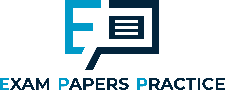 Essay question
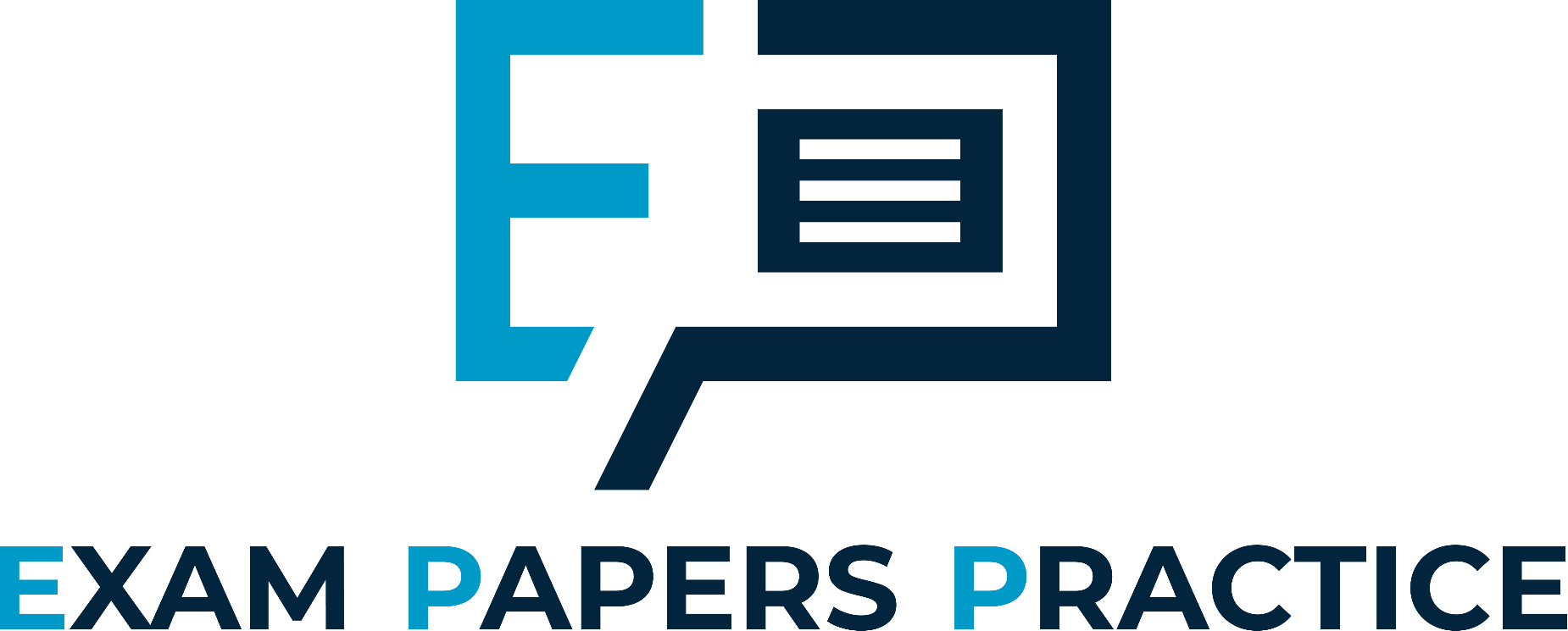 How is market segmentation used in the UK to target different consumer groups? 

Provide examples of companies that have successfully used market segmentation to reach specific target audiences.
For more help, please visit www.exampaperspractice.co.uk
© 2025 Exams Papers Practice. All Rights Reserved
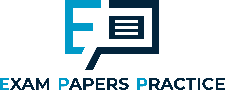 Market segmentation is a marketing strategy that involves dividing a broad target market into smaller, more specific groups of consumers with similar needs or characteristics. Companies in the UK use market segmentation to better understand their customers and develop products and marketing campaigns that appeal to specific consumer groups. In this essay, we will explore the different ways that market segmentation is used in the UK and provide examples of companies that have successfully used this strategy to reach specific target audiences.

One of the most common ways that companies segment their market in the UK is by demographic variables such as age, gender, income, and education. For example, companies that sell luxury goods such as high-end fashion brands like Burberry or Gucci often target affluent consumers who are willing to pay a premium for quality and exclusivity. On the other hand, companies that sell budget products such as fast-food chains like McDonald's or KFC often target young consumers who are price-sensitive and on-the-go.
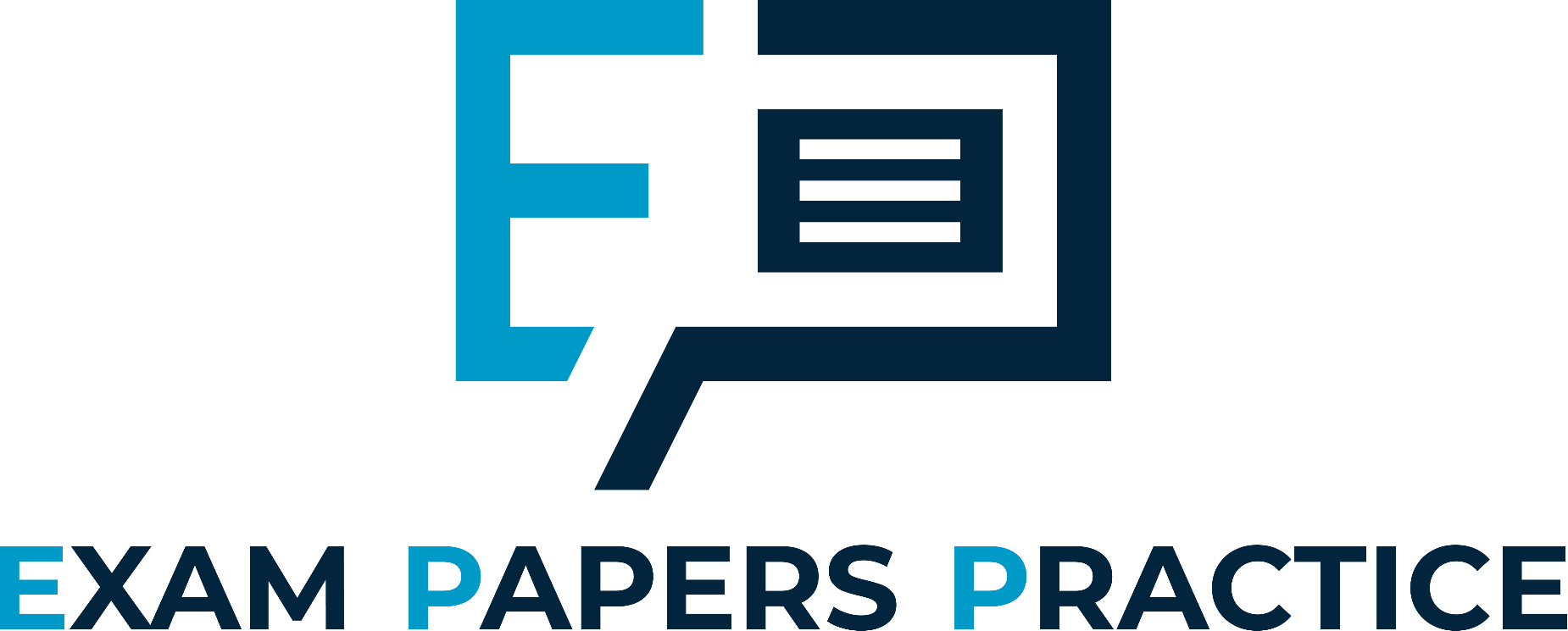 For more help, please visit www.exampaperspractice.co.uk
© 2025 Exams Papers Practice. All Rights Reserved
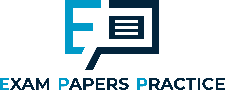 Another way that companies segment their market is by psychographic variables such as lifestyle, personality, and values. For example, companies that sell environmentally-friendly products such as eco-friendly cleaning supplies or organic foods often target consumers who are concerned about the environment and willing to pay a premium for sustainable products. On the other hand, companies that sell convenience products such as online retailers like Amazon or Deliveroo often target busy consumers who value time and convenience over other factors.
Finally, companies in the UK also use behavioral variables such as purchasing behavior, usage, and loyalty to segment their market. For example, companies that sell subscription services such as music streaming services like Spotify or video streaming services like Netflix often target consumers who are loyal and willing to pay a recurring fee for access to exclusive content. On the other hand, companies that sell impulse products such as candy or snacks often target consumers who are more likely to make unplanned purchases at the point of sale.
In conclusion, market segmentation is a vital marketing strategy used by companies in the UK to target different consumer groups with specific needs and characteristics. By understanding their customers better, companies can develop products and marketing campaigns that appeal to specific target audiences and increase their revenue and profitability. Examples of companies that have successfully used market segmentation in the UK include luxury fashion brands like Burberry, environmentally-friendly products like Method, and subscription services like Spotify.
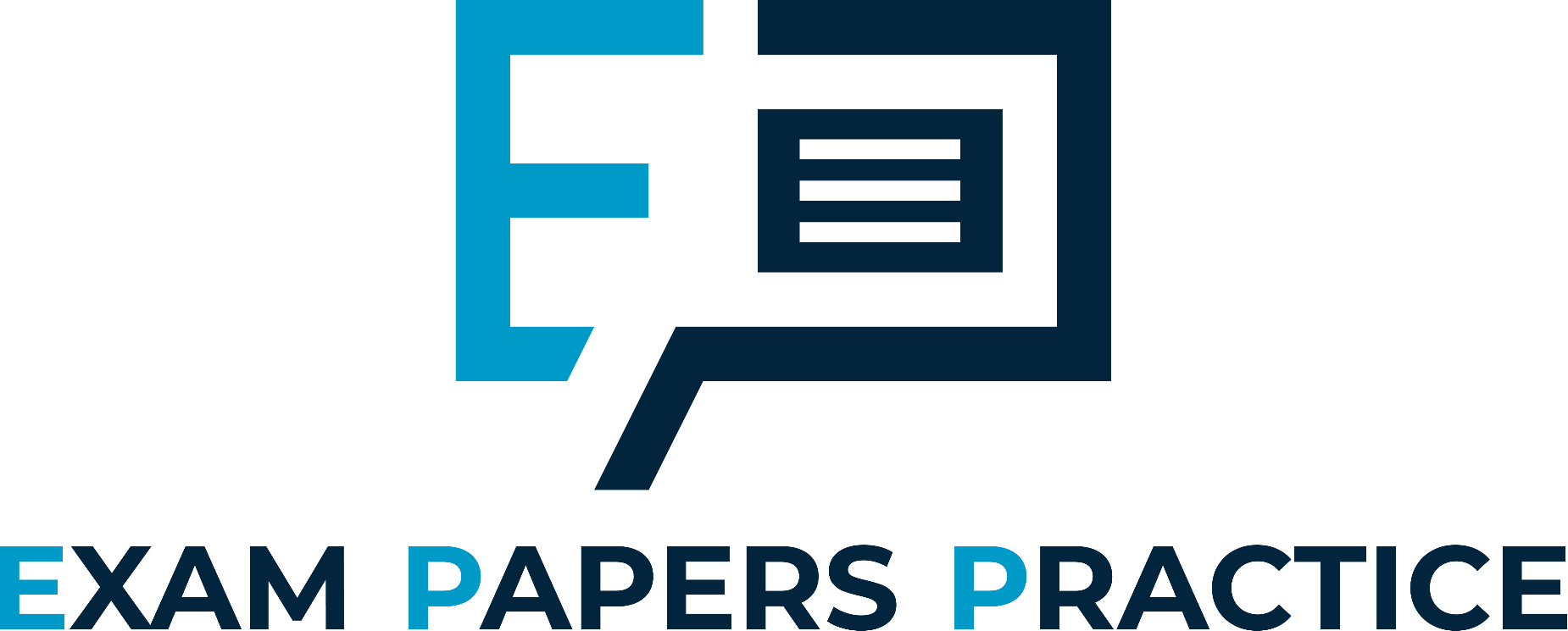 For more help, please visit www.exampaperspractice.co.uk
© 2025 Exams Papers Practice. All Rights Reserved
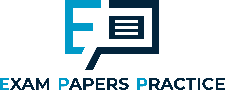 Firms and objectives
Explain how market segmentation can help a firm meet sales maximiwation  

Explain how firms organise the factors of production to exploit market orientation  and product orientation
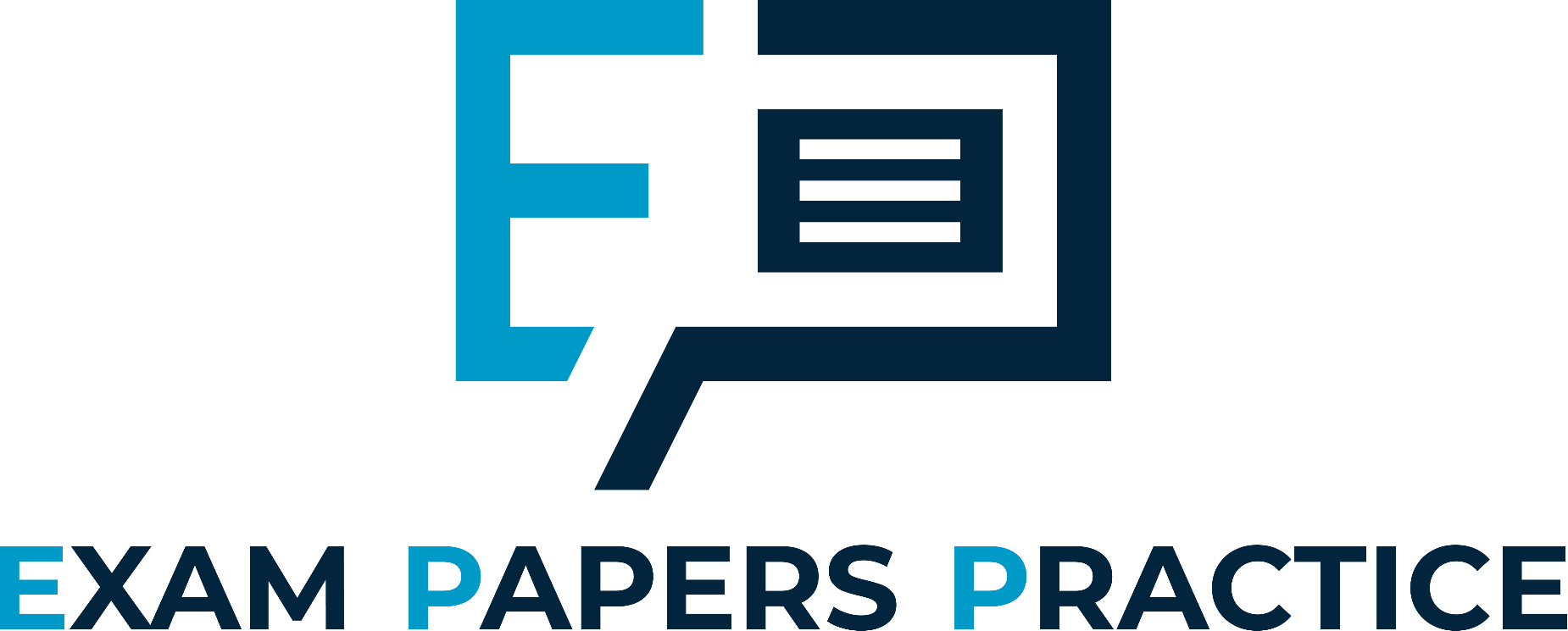 For more help, please visit www.exampaperspractice.co.uk
© 2025 Exams Papers Practice. All Rights Reserved
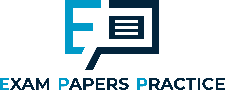 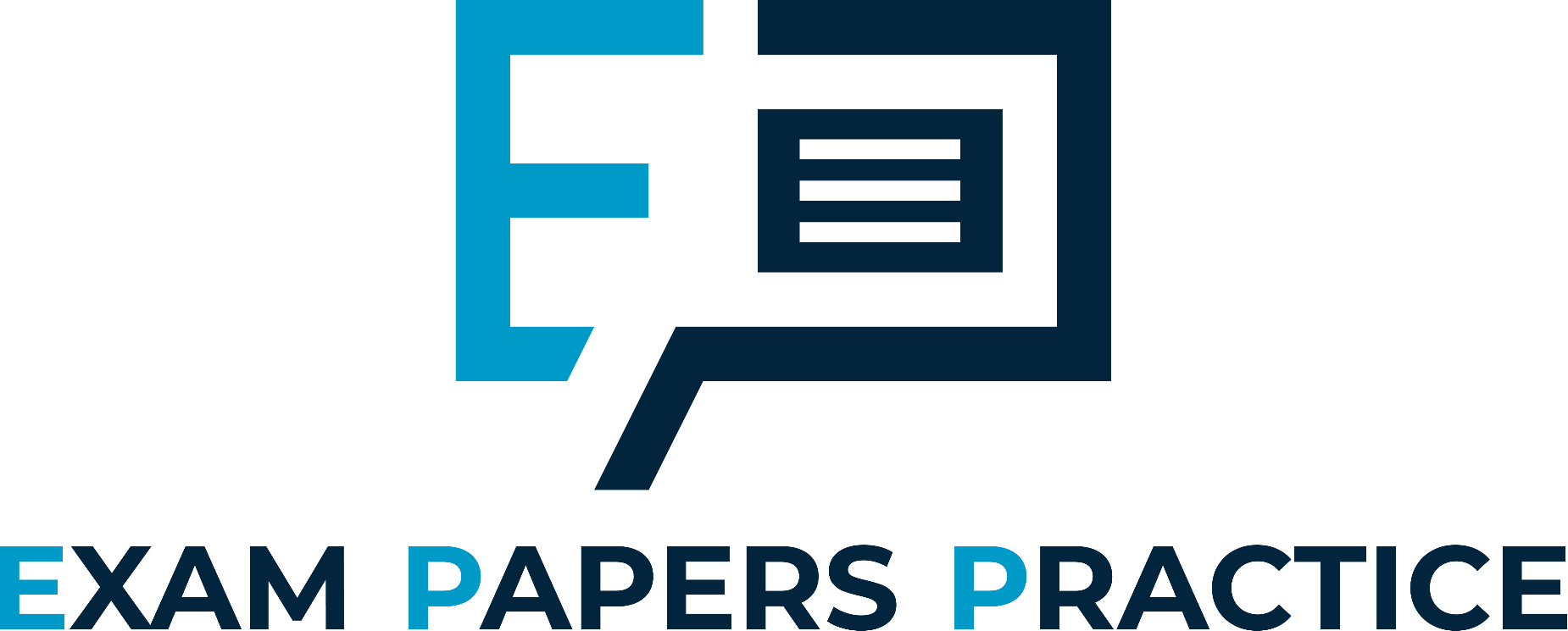 Check your learning
For more help, please visit www.exampaperspractice.co.uk
© 2025 Exams Papers Practice. All Rights Reserved